LES PARCOURS EDUCATIFSKEZAKO ?
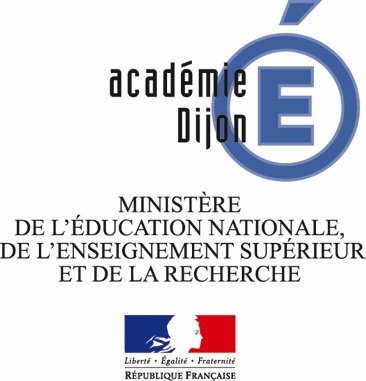 LES PARCOURS ÉDUCATIFS
QU’Y FAIT-ON ?
QU’EST-CE QUE C’EST ?
Un parcours, c’est un ensemble d’activités que tu mènes tout au long de ta scolarité.

Il y a 4 parcours : le parcours Citoyen, le parcours Avenir, le parcours d’Education artistique et culturelle, le parcours Santé.

Au collège, toutes les disciplines participent aux différents parcours.

Tes expériences extra-scolaires font aussi partie des parcours.
Les parcours t’apportent des connaissances et des compétences.

 Dans les parcours, tu apprends, pratiques,  t’investis et t’engages.

Tu rencontres des personnes extérieures au collège, des professionnels.
LES PARCOURS ÉDUCATIFS
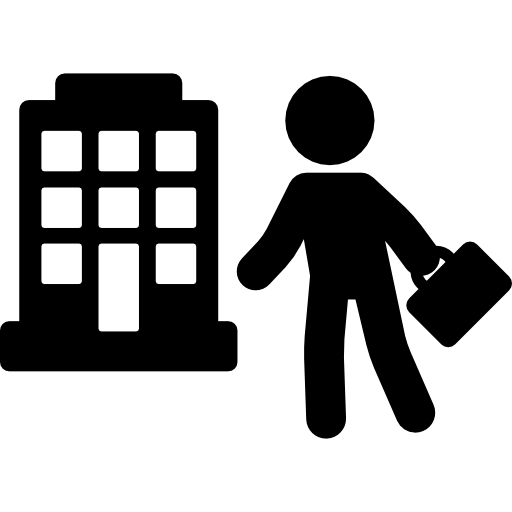 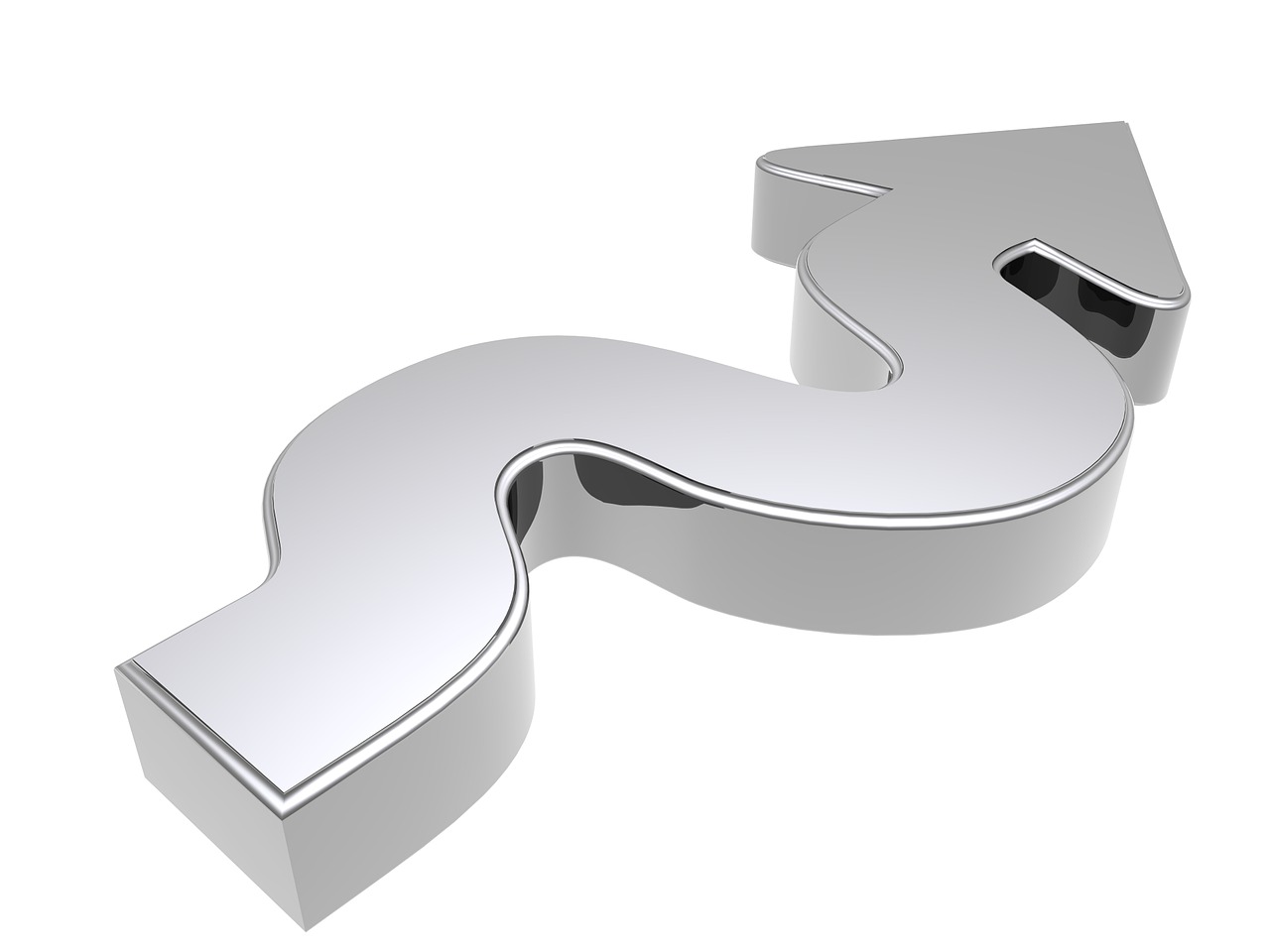 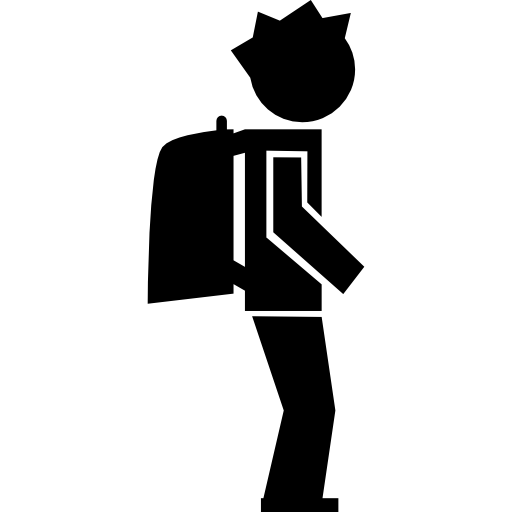 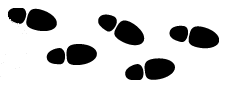 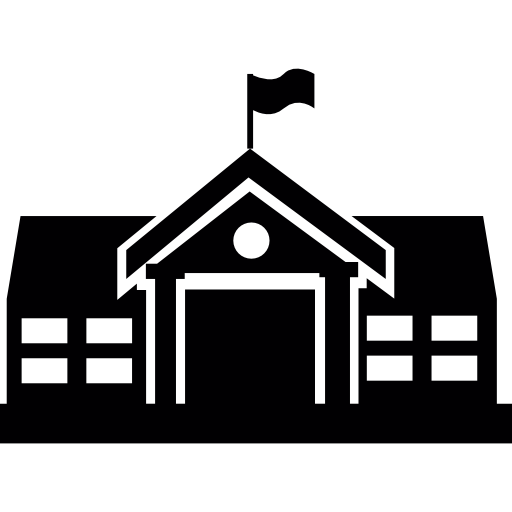 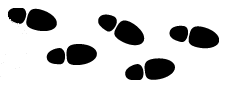 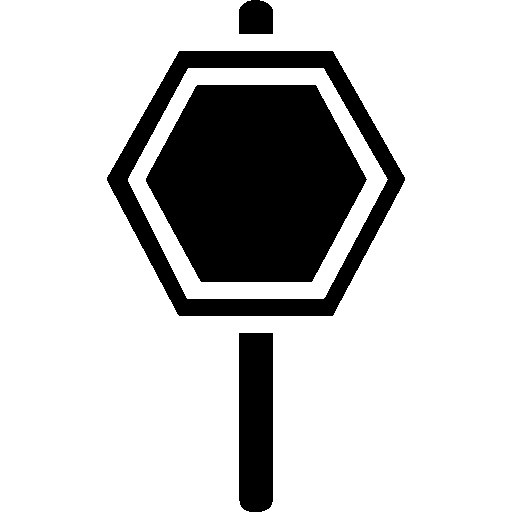 D N B
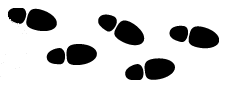 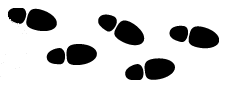 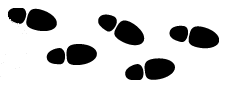 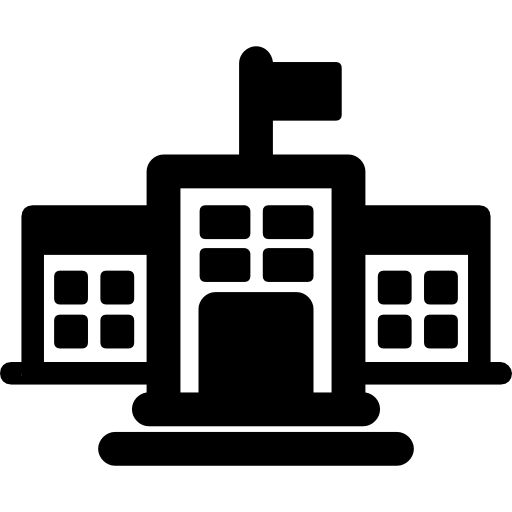 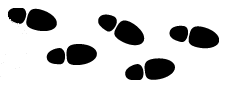 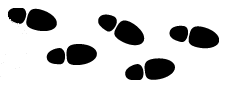 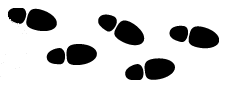 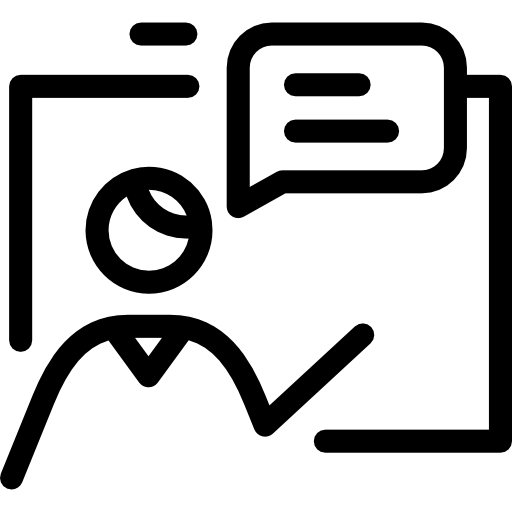 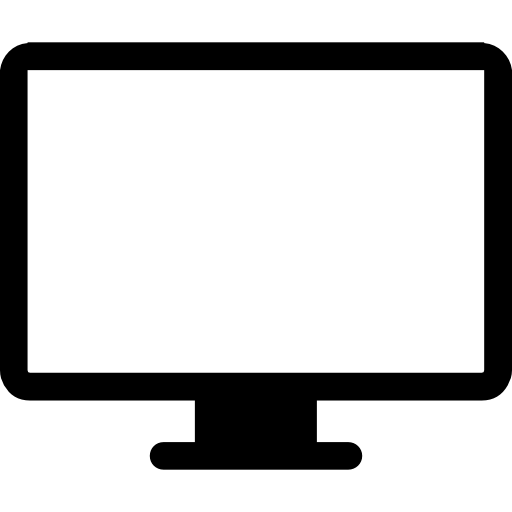 Un outil numérique t’aide à conserver une trace de tes différents parcours
Les parcours font partie de l’évaluation au DNB
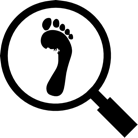 MON PARCOURS CITOYEN
Pour devenir un citoyen libre, éclairé et responsable
JE PRATIQUE
JE RENCONTRE
J’APPRENDS
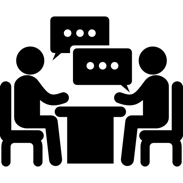 D’autres personnes pour recevoir et échanger des informations, par exemple :

Un juge de tribunal…



Une élue locale…



Un bénévole dans une association…
La recherche d’informations pour construire ma propre opinion.

L’engagement dans mon collège comme délégué, éco-délégué ou membre d’une autre commission.

L’engagement dans une association sportive ou culturelle dans mon collège ou à l’extérieur.

Une action solidaire ou environnementale en proposant à mes camarades de participer.
À exposer mon opinion dans un débat et à respecter celle des autres.


À respecter la loi dans une démocratie et les règles de vie en société.


À agir pour aider les autres.
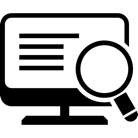 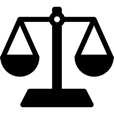 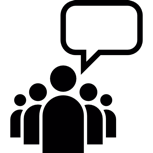 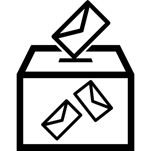 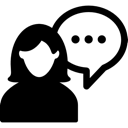 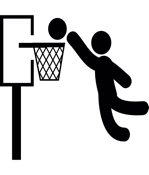 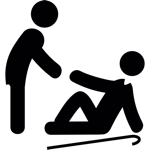 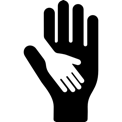 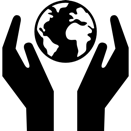 MON PARCOURS AVENIR
Pour préparer ma vie professionnelle future et construire mon projet d’orientation
JE PRATIQUE
JE RENCONTRE
J’APPRENDS
Des professionnels au collège (parents d’élèves ou non).



Des professeurs, des élèves, des étudiants lors de forums de l’orientation.



Des professionnels lors de visites d’entreprise : artisan, PME, grande entreprise...
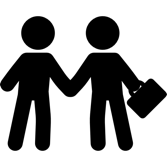 Dans le cadre de stages en lycée,  en entreprise, en association...


En m’investissant dans un projet de mini-entreprise.



En participant à des challenges et concours.


En organisant une exposition ou un reportage sur le monde économique, professionnel  : entreprise, métier, formation…
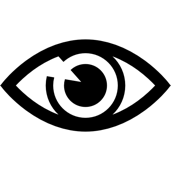 À découvrir le monde économique et professionnel.



À développer mon sens de l’engagement et de l’initiative.



À élaborer mon projet d’orientation scolaire et professionnelle.
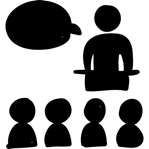 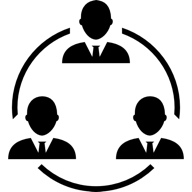 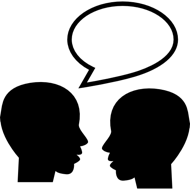 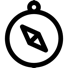 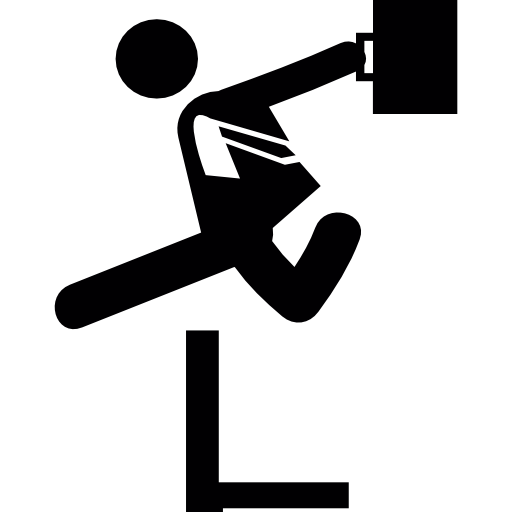 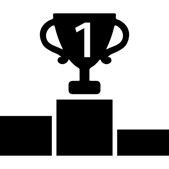 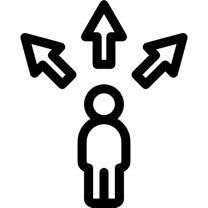 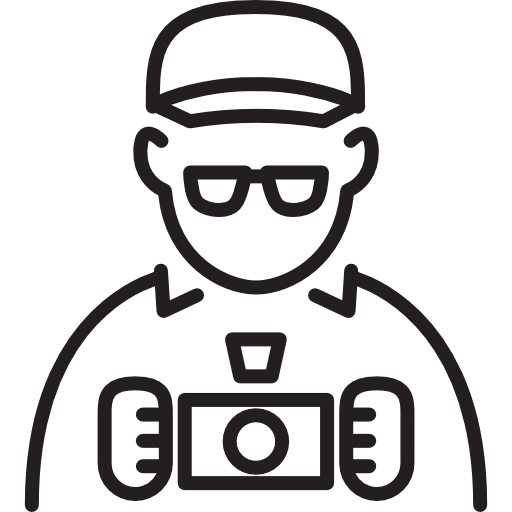 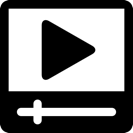 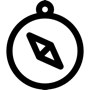 MON PARCOURS D’ÉDUCATION ARTISTIQUE ET CULTURELLE
Pour le plaisir de découvrir des œuvres d’art, échanger, partager mes émotions avec d’autres, connaître de nouveaux lieux et de nouveaux métiers
JE PRATIQUE
JE RENCONTRE
J’APPRENDS
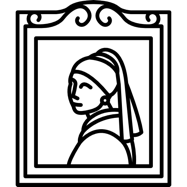 Des œuvres d’art visuel, musical, théâtral, chorégraphique, cinématographique.


Des artistes, des professionnels du monde de la culture : technicien, éditeur, critique, metteur en scène, conservateur de musée, chorégraphe, chef d’orchestre…
Différentes formes et techniques d’expression artistique.


Pour développer ma créativité et mon sens de l’initiative.



Le travail individuel ou collectif dans le cadre d’un projet.


L’expression orale pour expliquer mon projet aux autres.
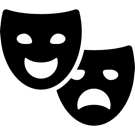 À connaître les grands domaines des arts du passé et d’aujourd’hui.




À situer les œuvres dans le temps. 



À mettre les œuvres  en relation.
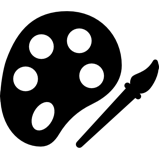 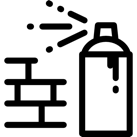 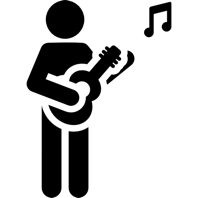 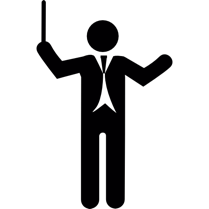 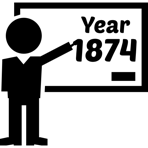 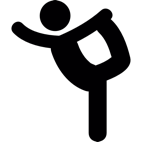 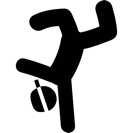 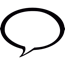 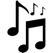 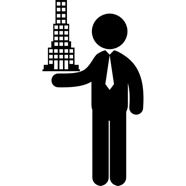 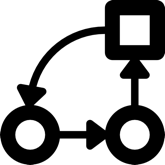 MON PARCOURS DE SANTÉ
Pour le plaisir de me sentir bien dans mon collège et dans ma vie
JE PRATIQUE
JE RENCONTRE
J’APPRENDS
À  connaître et comprendre ce qui est bon pour ma santé.
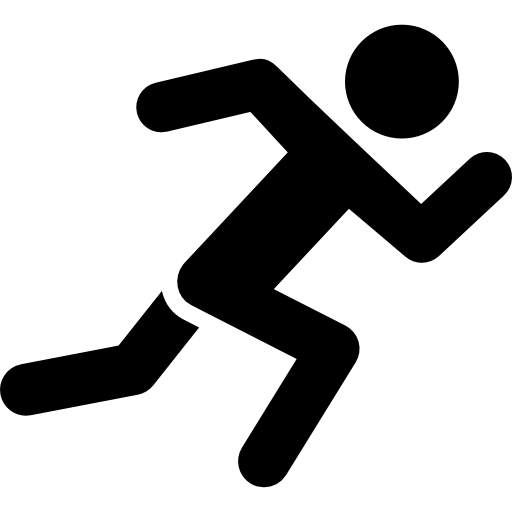 Je participe à des actions d’information,  de prévention et aux dépistages qui me sont proposés.
Des professionnels de la santé : infirmier(e), médecin, pharmacien, assistant(e) social(e), psychologue…
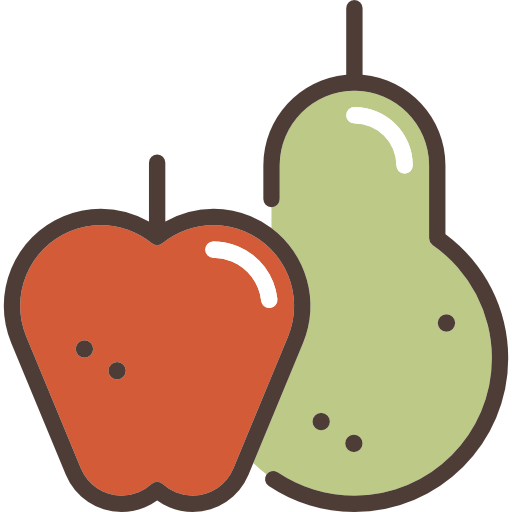 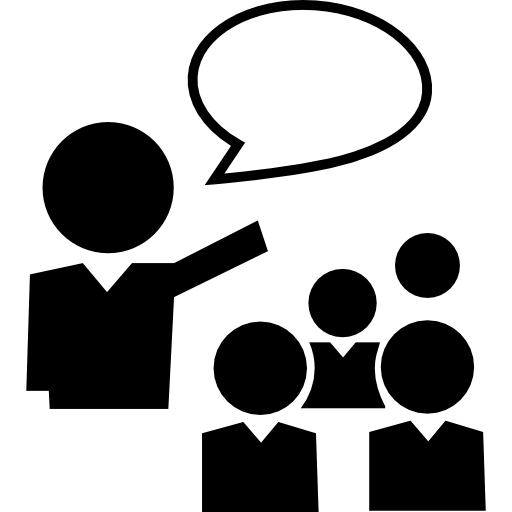 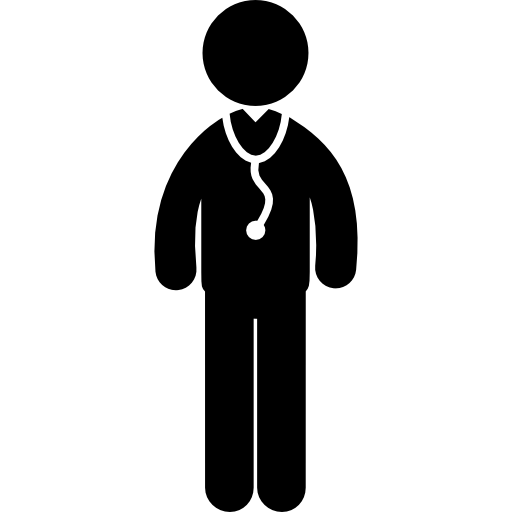 À identifier les personnes-ressources dans mon environnement proche pour  m’écouter, me conseiller, m'aider.
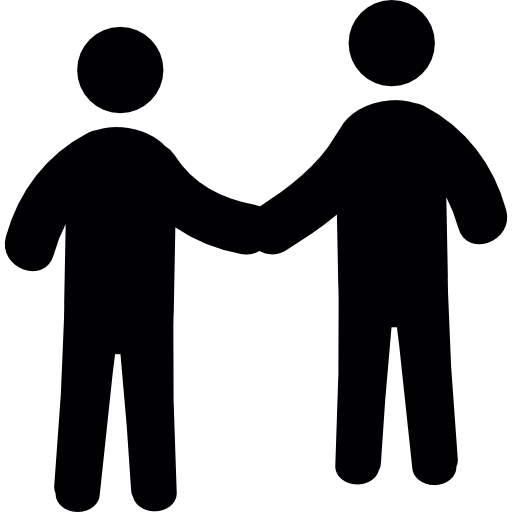 Je m’informe grâce au Pass Santé Jeunes.
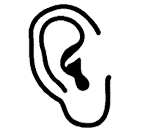 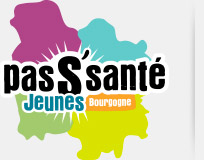 Des membres d’associations qui agissent dans le domaine de la santé : ELAE, Virades de l‘espoir, Téléthon, Odyssea…
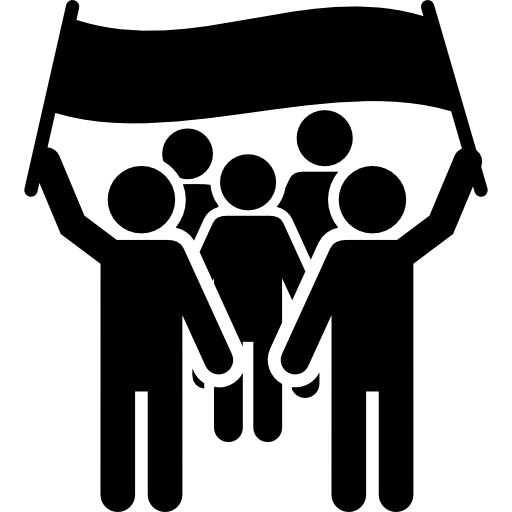 J’adopte des comportements bénéfiques à ma santé.
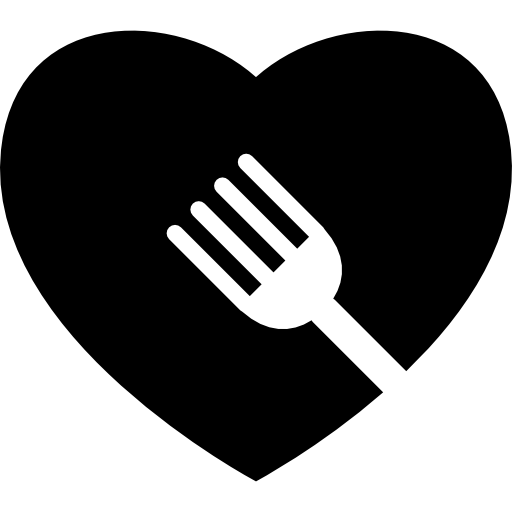 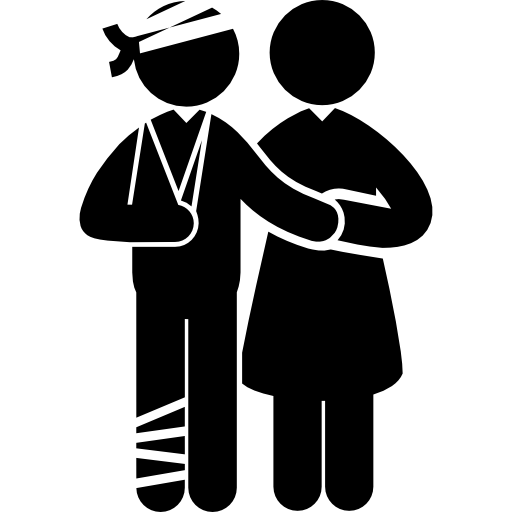 A respecter la santé des autres.
Je m’engage dans les projets du CESC et/ou du CVC.
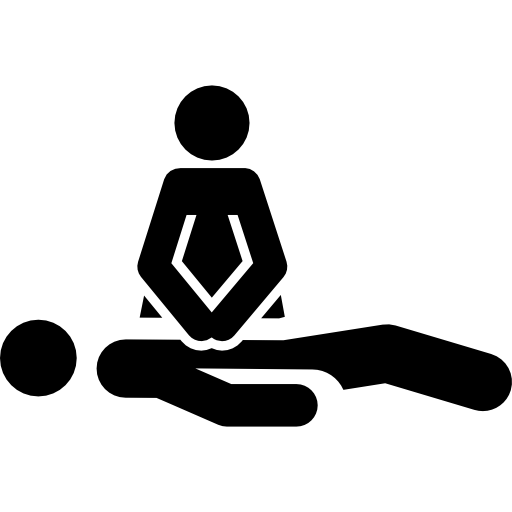 A pratiquer les gestes qui sauvent.
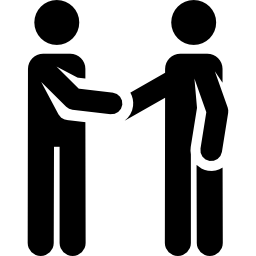 UN OUTIL NUMÉRIQUE À MA DISPOSITION : FOLIOS
JE VALORISEmes compétences
JE CONSERVE 
une trace de mes parcours
JE TRAVAILLE
au collège et chez moi
Un module CV me permet d’enregistrer mes expériences et mes diplômes. Je peux m’en servir pour ma recherche de stage.

Une fiche profil à personnaliser pour parler de mes intérêts, de mes atouts, de mon avenir et de mes activités.
Un espace unique pour travailler sur les 4 parcours.

Un espace de stockage que je garde d’une année sur l’autre, de la 6e à la Terminale, même si je change d’établissement.

Des documents d’information en lien avec les parcours.
Un ordinateur et une connexion Internet me suffisent.
J‘ai accès à FOLIOS depuis mon établissement et depuis mon domicile. 

Pas d‘identifiant ou de mot de passe supplémentaire à retenir si j‘utilise déjà Liberscol. Il me suffit de cliquer sur FOLIOS dans mes applications externes.
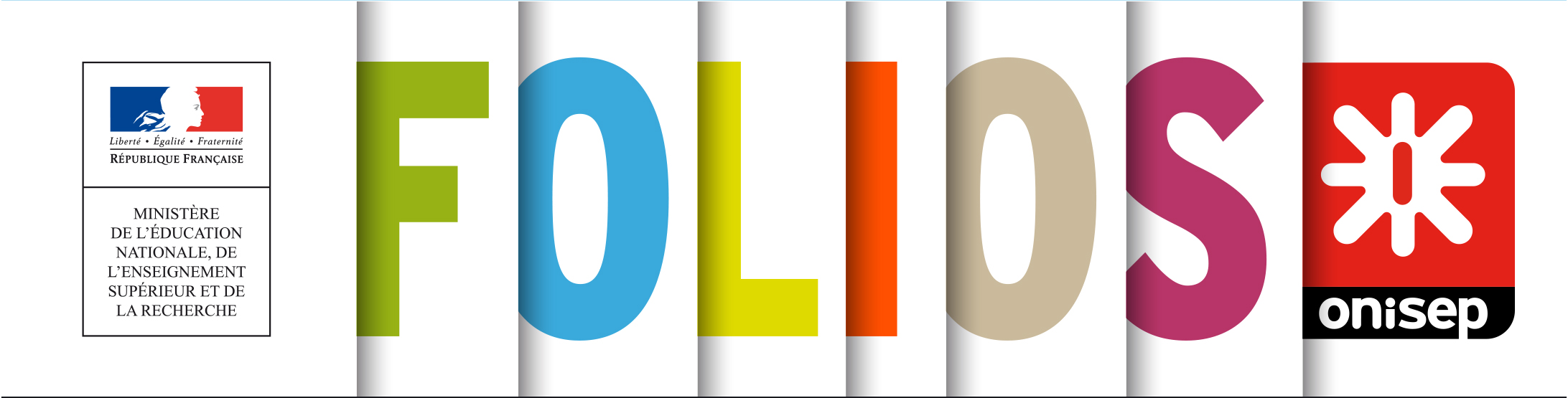 Toutes les infos de connexion : http://goo.gl/WRpwRu
DES PARCOURS ÉVALUÉS AU DNB
Les parcours me permettent d’acquérir des connaissances et des compétences qui sont évaluées dans le socle commun.

Dans la seconde épreuve écrite de l’examen, il y a un exercice d’EMC qui appartient au parcours citoyen.

Pour l’épreuve orale de l’examen, je peux choisir de présenter un projet mené dans un EPI ou dans un des 3 parcours : parcours Avenir, parcours citoyen, parcours d’éducation artistique et culturelle.